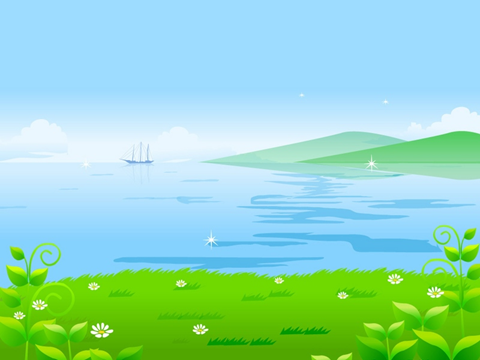 KÍNH CHÀO QUÝ THẦY CÔ 
VỀ DỰ GIỜ THĂM LỚP
Môn: Tiếng Việt
Bài 15: Ôn tập và kể chuyện( tiết 1)
Người thực hiện: Phạm Thị Huệ
Giáo viên trường TH  Vĩnh Phong- Tiền Phong
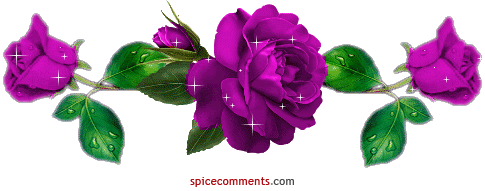 1. Đọc
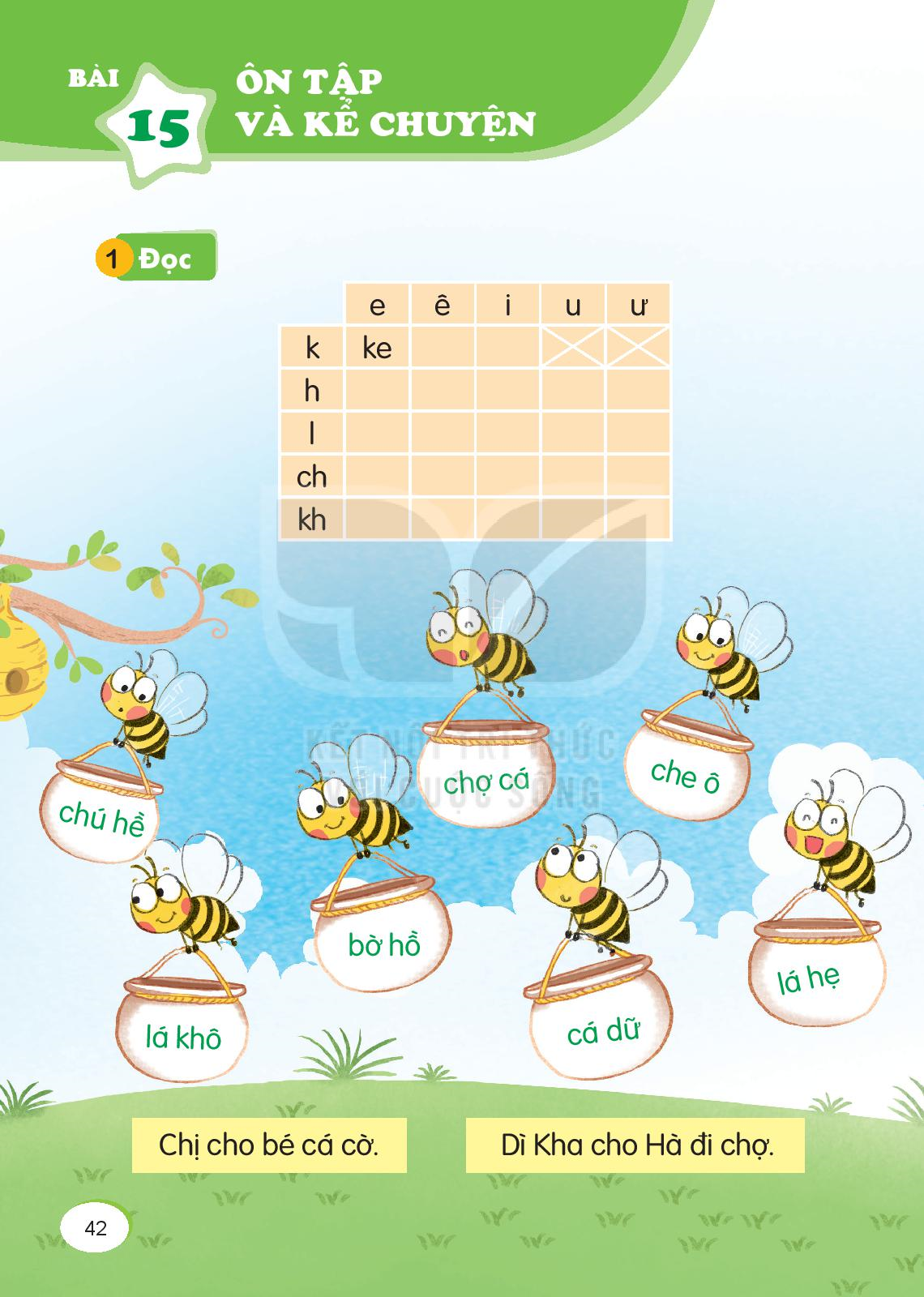 kê
ki
hê
hi
hu
hư
he
lư
le
lê
li
lu
chư
chê
chi
chu
che
khe
khê
khi
khu
khư
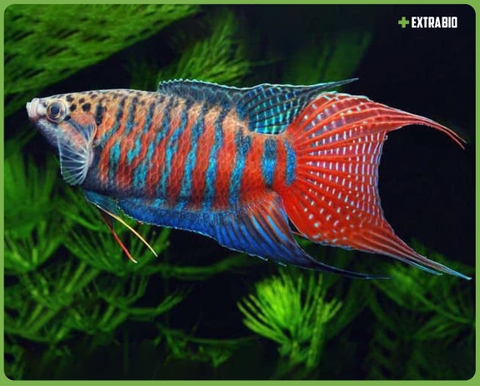 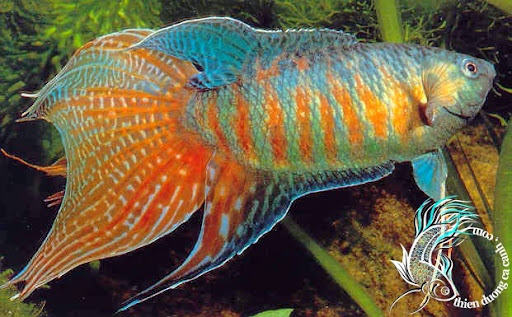 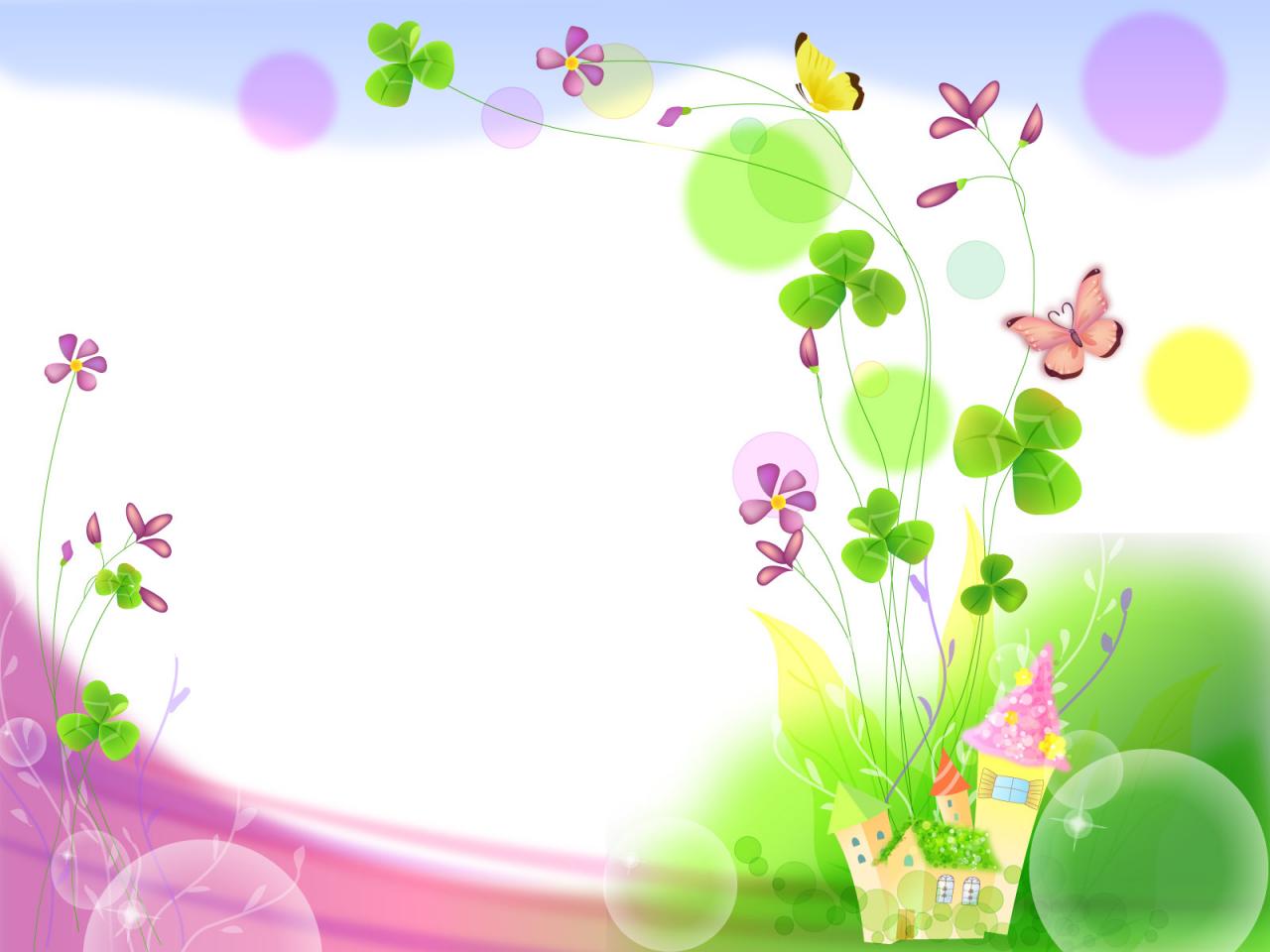 Xin chân thành cảm ơn các thầy cô và các em!
Xin chân thành cảm ơn